5.1 The Perpendicular Side Bisectors, Angle Bisectors, Medians, and Altitudes of a Triangle
Perpendicular Side Bisector
Definition:
A line that passes through the midpoint of the side of a triangle and is perpendicular to that side.
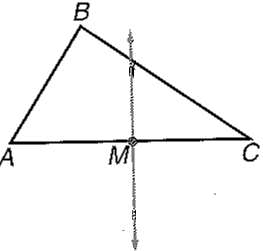 Special Properties of Perpendicular Bisectors
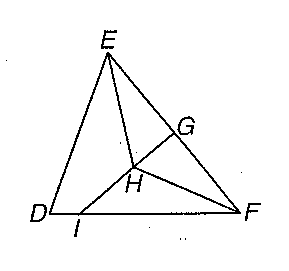 Example: Using Th’m to get an equation:
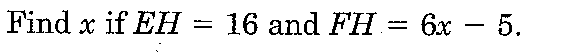 Concurrent Lines: Points of Concurrency
Triangle has 3 sides ∴ there are 3 perpendicular bisectors in a triangle
Something beautiful:
The 3 lines intersect at a common point called the circumcenter!
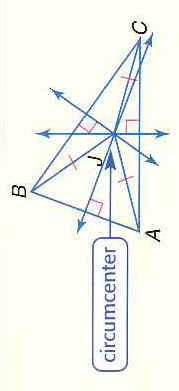 Concurrent lines: Three or more lines that intersect at the same point
Point of concurrency: The point where the concurrent lines cross.
Points of Concurrency are Special!!!
Does this Theorem make sense? 
Can we prove it is true?
Angle Bisectors
Definition:
A line that passes through the exact middle of an angle
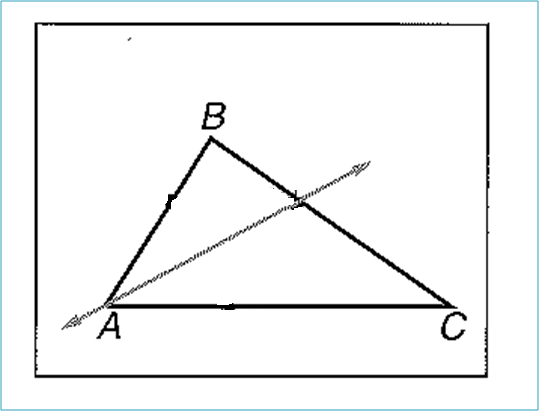 Special Properties of Points on Angle Bisector
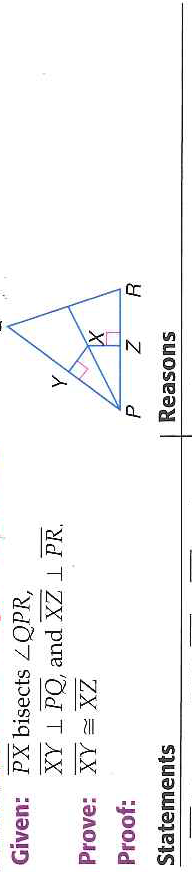 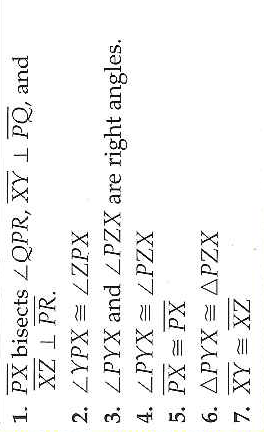 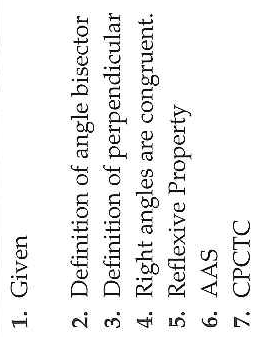 Example: Use the Th’m to make an equation
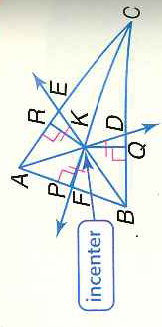 Angle Bisectors are Concurrent
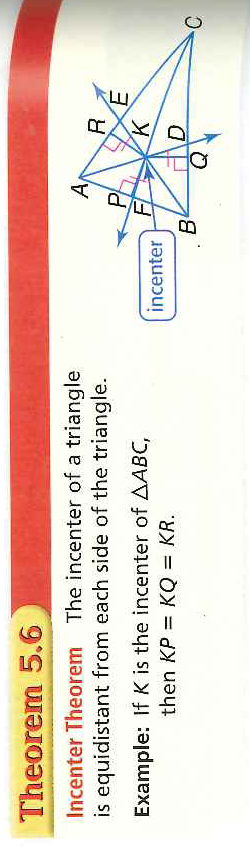 Point of Concurrency: incenter
Remember: Points of Concurrency are special:
Median
Definition: 
A segment whose endpoints are the vertex of a triangle and the midpoint of the opposite side
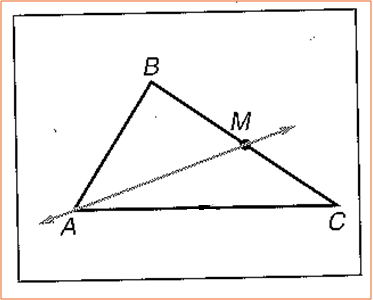 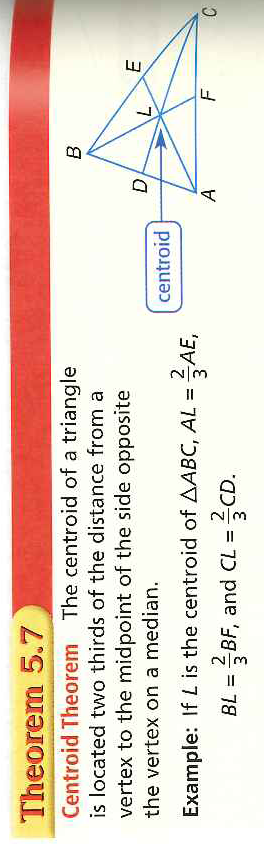 Medians are Concurrent!
Point of Concurrency: Centroid
Interesting Fact: The centroid is the point of balance for any triangle.
What is so special about this point of concurrency?
Example: Using the Th’m to make an equation.
Altitude
Definition:
A segment from a vertex to the opposite side and it is perpendicular to the opposite side. 
*In some triangles the medians and altitudes are the same
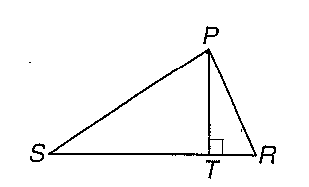 Altitudes are concurrent
Point of concurrency: orthocenter
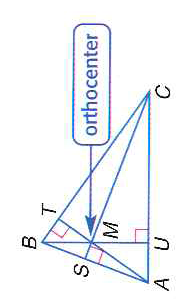 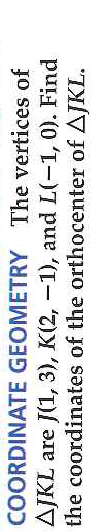 Use a System of Equations to Find the orthocenter
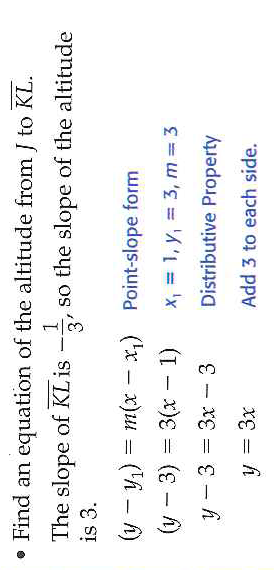 Please find an equation of the altitude from K to line JL
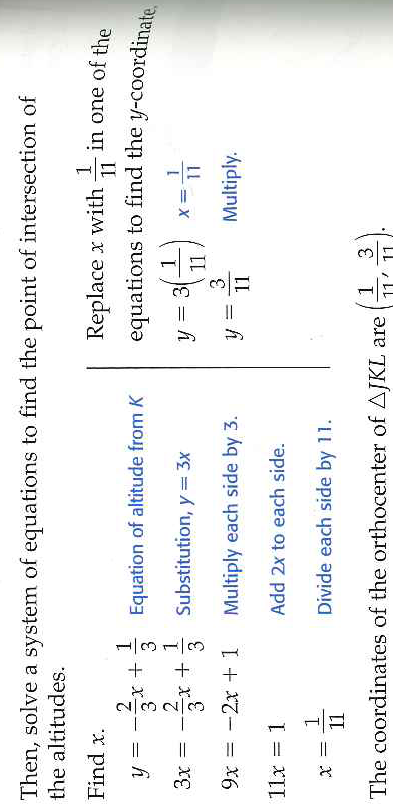 Assessment:
Assessment: